Race conditions and Synchronization
CS 0449
Jarrett Billingsley
Class announcements
wow it’s amazing how quickly I recovered from my SERI!
(Sudden Eclipse-Related Illness)
CS449
2
Motivation and vocab
CS449
3
My turn, my turn!
each thread has its own data, but…
ultimately, threads have to work together.
and that's where you have to be careful.
Process
I think x should be 10.
who wins?
who "should" win?
10
20
x =
well I think it should be 20.
Thread
should this be allowed at all?
10!
can we detect when we've written a program that does this?
Thread
20!
10!
20!
CS449 (2184)
4
[Speaker Notes: [diagram: two threads are changing a variable on the heap. one thinks it should be 10, and the other thinks it should be 20.]]
Shared state
any threads that communicate run into this problem.
all communication requires shared state: 2 or more things trying to change 1 value.
think about an intersection of two one-way streets.
what part of this system is shared?
the intersection.
what could go wrong?
the two cars could collide.
how do we avoid this?
both cars try to change the intersection (going from "empty" to "containing a car")at the same time.
CS449
5
[Speaker Notes: - you could have threads that never communicate but that wouldn't be useful in a lot of scenarios.
- IRL, we have stop signs/traffic signals/right-of-way laws.

[diagram: a street intersection. two cars go into the intersection at the same time, and they crash.]]
Global variables are shared state…
…even if you can't see them!
strtok() works fine for single-threaded programs.
but it uses a global variable.
let's look at 22_strtok.c
man strtok says:
"The strtok() function uses a static buffer while parsing, so it’s not thread safe. Use strtok_r() if this matters to you."
strtok's buffer
T1
strtok
T2
if you're writing multithreaded programs, check that the functions you call are thread-safe!
CS449
6
[Speaker Notes: [diagram: two threads both call strtok. but strtok uses a hidden global variable, so the two threads accidentally step on each others' toes, even though it isn't obvious.]]
Reentrancy
a function that does not depend on global state is reentrant.
that means you can call it from two places and it will still work.
so let's look at 22_strtok_r.c
no shared state? no problem!
T1
saveptr
but again, we can't communicate without shared state.
strtok_r
T2
saveptr
CS449
7
[Speaker Notes: [diagram: using strtok_r, each thread keeps track of its own state, and there is no more shared global.]]
Race Conditions
CS449
8
Tug-of-war (animated)
let's look at 22_thread_racing.c
t1 does global_var++ 100,000 times
t2 does global_var-- 100,000 times
so we should get 0, but what do we get?
remember this? ___**_***__***_*_*_
consider this sequence of events.
global_var = 10
11
9
10
T1
T2
10
11
9
rax = 10
rax = 11
rax = 10
rax = 9
decrements rax…
increments rax…
CS449
9
[Speaker Notes: - it gives completely arbitrary answers.

[diagram: global_var is 10. T1 and T2 both load it into eax. T1 increments eax to 11, T2 decrements eax to 9. then T1 stores 11 into global_var, and T2 stores 9 into global_var. oops.]]
Vroom vroom
a race condition is when the outcome of a sequence of operations depends on the uncontrollable ordering of those operations.
our program could work perfectly, if the order happened right!
but it doesn't, because we don't decide when each thread runs.
your thread can be preempted even in the middle of an increment.
last one there's a zombie process!
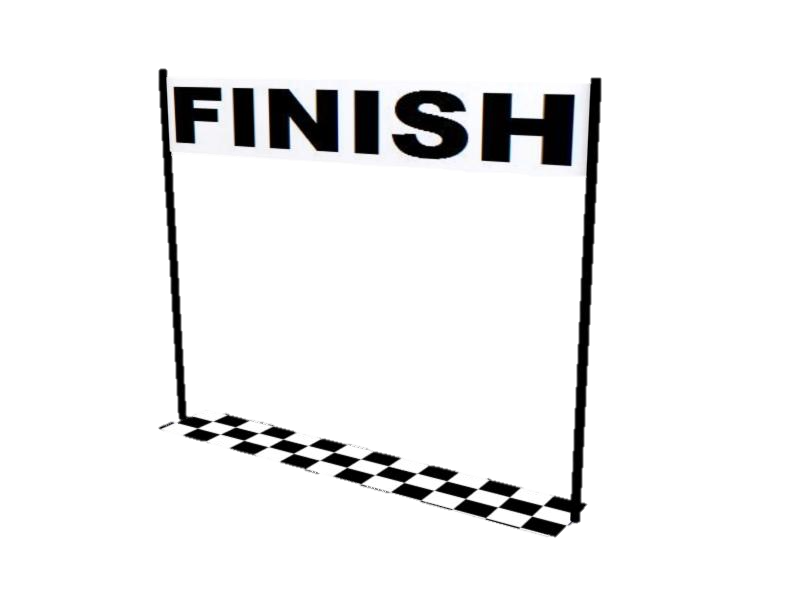 T2
T1
HEY!! CMON!
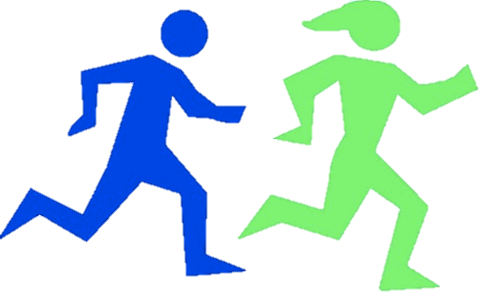 global_var = 10
CS449
10
[Speaker Notes: - if all the increments happened, and then all the decrements happened, we'd end up at 0 every time]
Atomicity
the reason 21_thread_racing fails is because of preemption.
the threads can be interrupted in the middle of a 'crement.
in the intersection…
at any given time, only one direction has a green light.
each car is given exclusive access to the intersection…
and it is allowed to complete that operation without being interrupted.
an atomic operation cannot be interrupted.
CS449
11
[Speaker Notes: [diagram: the intersection from before, but this time there are traffic lights which only allow one direction to go at once.]]
Mutexes
CS449
12
MUTual EXclusion (animated)
a mutex is what we call a synchronization primitive.
it's a foundation for building properly synchronized systems.
in the intersection example…
the mutex is the traffic light.
the mutex controls access to the intersection…
but how does it do it?
the drivers agree to follow the rules.
it's an honor system, and everyone has to follow it, or things break.
CS449
13
[Speaker Notes: [diagram: traffic light intersection, but one driver runs the red light and there's a crash.]]
How does a mutex work? (animated)
a mutex is basically a special kind of boolean variable.
hey, wait your turn.
it starts off "unlocked."
one thread can lock it (or acquire it).
lock()
lock()
T1
T2
if T2 tries to lock it…
…it has to wait.
global_var_lock
now T1 can safely access the shared state.
10
11
global_var = 10
global_var = 11
and when it's done, it unlocks the mutex, so T2 can lock it.
CS449
14
[Speaker Notes: - like those "vacant/in use" signs on some public toilets?

[diagram: the mutex is like a lock on a global variable. T1 locks it and accesses the variable. if T2 tries to lock it while T1 has it locked, T2 is denied and has to wait.]]
But it's still an honor system.
just like the traffic light…
everyone has to follow the rules.
the mutex knows nothing about the thing it's protecting. it's up to you to do it right.
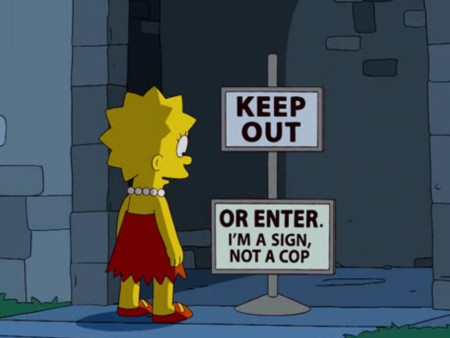 access each piece of shared state in exactly one place.
lock/unlock the associated mutex around that access.
have threads only call the function(s) that access that shared state.

some languages (like Rust) actually associate the mutex with the state that it protects preventing you from messing it up, but not C!
MUTEX,
CS449
15
[Speaker Notes: - I mean, neither does Java. Java gives you the tools to make a more Rust-like mutex, but there’s nothing stopping you from doing it wrong, either.]
Critical sections
a critical section is a piece of code that is executed atomically.
basically, it's the code between locking and unlocking a mutex.
let's compare 21_thread_cooperating and 21_bad_critsec
T1
critical section
and then T1 blocks again…
these threads can't enter the critical section until T1 unlocks the mutex.
critical section
T2
T3
critical section
T4
now T4 enters it, but T2 and T3 are still blocked.
we're wasting time.
try to keep critical sections of code short.
CS449
16
[Speaker Notes: - thread_cooperating has short critical sections, so each thread can continue to run the rest of its code while waiting for the mutex.
- bad_critsec makes the critical sections enormous, so one thread hogs it all and the other has to wait.

[diagram: a timeline. four threads all need to use one mutex. but each thread holds the mutex for a long time, forcing the other threads to wait, and leading us to basically only running one thread at a time.]]
Critical sections in Java
the synchronized keyword in Java makes a critical section.
synchronized void update(int n) {
    global_var += n;
}
in this case, the whole method is a critical section.
Object mylock = new Object();
void update(int n) {
    synchronized(mylock) {
        global_var += n;
    }
}
you can get more fine-grained control by using a synchronized statement. you must specify an object to synchronize on.
CS449
17
[Speaker Notes: - basically, every object in Java can be used as a mutex, or a mutex-like thing called a monitor. it's weird.]
How does a mutex… mutex?
CS449
18
A mutex is shared state
mutexes are shared between threads.
to lock a mutex, you have to…
read its lock state
see if it's locked or unlocked
if it's unlocked, store the locked value back into it
but wait… isn't that a huge problem??
what if a thread is interrupted in the middle of locking a mutex??
CS449
19
It has to happen somewhere
it goes all the way down to the hardware.
the CPU must provide an atomic "read-modify-write" instruction.
lock cmpxchg
to lock a mutex, a thread uses this instruction to do an un-interruptible test/set of the mutex.
T1
no one can interrupt it while it's doing this.
but this just handles how threads lock and unlock the mutex. how does a thread block on one?
CS449
20
[Speaker Notes: - this is papering over so much stuff omg
- but this is INTRO to systems, not 1550

[diagram: T1 uses an atomic read-modify-write instruction (lock cmpxchg for x86) to lock or unlock the mutex.]]
The thread scheduler has to know!
doesn't matter how you're doing threading, the thread scheduler has to know if a thread is blocked.
User-mode process
User-mode process
Kernel
Thread Scheduler
Thread Scheduler
Kernel
it works like any other blocking call.
but… what might be a problem with using a mutex with kernel threads?
CS449
21
[Speaker Notes: [diagram: in user threads, mutexes work like any other blocking call – the thread is put to sleep and another thread is scheduled. but in kernel threading, mutexes would require a syscall…]]
Mutex, more like… slowtex
making lock/unlock a syscall is SLOW.
99% of the time, only one thread is gonna be using the mutex anyway.
so instead…
Process
Thread
Thread
BLOCK
knock knock, lemme lock
me too??
we test if we can lock in user space.
ok go
NO.
if we can, no problem, lock acquired.
Kernel
if not, then we do a syscall and get blocked.
Thread Scheduler
Linux calls these futexes (fast user-space mutexes)
CS449
22
[Speaker Notes: [diagram: the mutex is unlocked. T1 locks it, which happens quickly in userspace. T2 tries to lock it, but fails, so then it does a blocking syscall to wait for that mutex to unlock.]]